Урок алгебры в 8 классе
Тема: Теорема виета
Подготовил: учитель математики 
Шумилина Татьяна Борисовна
ГОУ ТО ТС(К)ОШ-И ОВ ОВЗ
Цель урока:
доказать прямую теорему Виета;
рассмотреть обратную теорему Виета;
использовать теоремы при решении задач.
Повторение.
Пусть х1 и х2 –корни уравнения


Тогда (х1+ х2)3 равно:
1
0
3
10
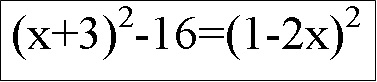 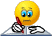 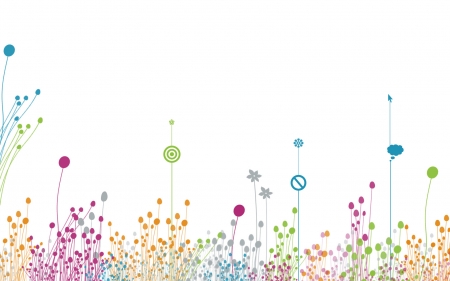 Изучение нового материала.
Франсуа́ Вие́т
 (фр. François Viète, seigneur de la Bigotière; 1540 —1603) — французский математик, основоположник символической алгебры. По образованию и основной профессии — юрист.
Прямая теорема Виета.
Сумма корней приведенного квадратного уравнения равна второму коэффициенту, взятому с противоположным знаком, а произведение корней равно свободному члену.
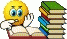 Доказательство теоремы:
Рассмотрим приведенное квадратное уравнение:
х2+bx+c=0
Решим его:
D=b2-4c
Будем считать, что D0
Доказательство теоремы:
Следовательно:


                                х1=
                                
                                 х2=
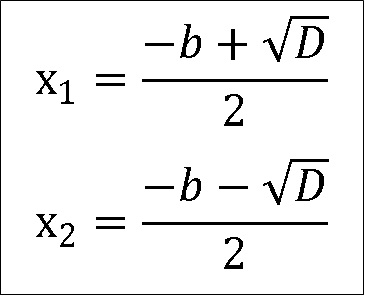 Доказательство теоремы:
Найдем сумму и произведение этих корней:
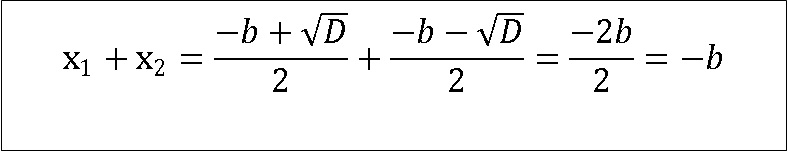 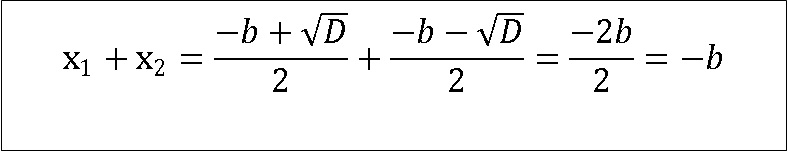 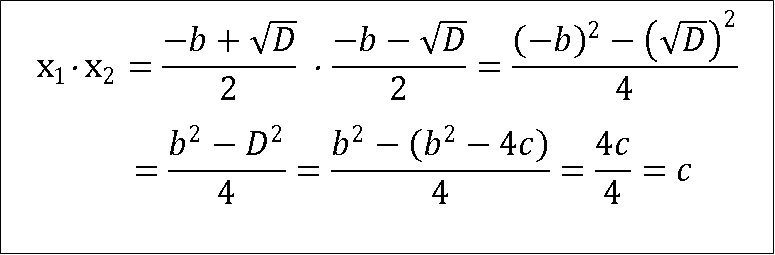 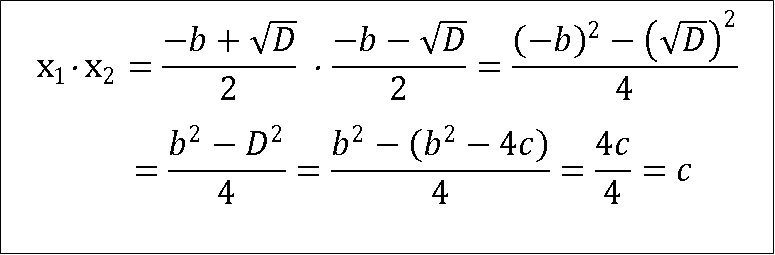 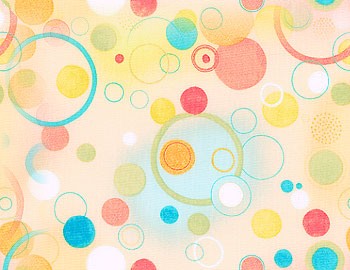 Доказательство теоремы:
Вывод:
х1+х2= -b
x1x2= c
Теорема Виета справедлива и для неприведенных квадратных уравнений.
Применение теоремы Виета.
Пусть уравнение 2х2-9х-10=0 имеет корни х1 и х2.
Найти:
сумму корней х1 +х2
произведение корней х1 х2
сумму квадратов корней х12+х22
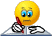 Обратная теорема Виета
Если числа х1 и х2 таковы, что их сумма равна –b, а произведение равно с, то эти числа являются корнями уравнения х2+bх+с=0.
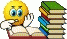 Закрепление.
№1 Найдите подбором корни уравнения у2+8у+15=0.
3;5
-3; -5
-3; 5
-5; 3
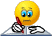 Закрепление.
№2 Один из корней уравнения х2+kx+18=0 равен  -3. Найдите коэффициент k и второй корень уравнения.
k=9,  x2=-6
k=9,  x2=6
k=-9,  x2=-6
k=-9,  x2=6
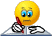 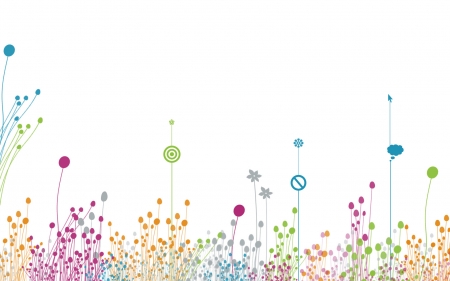 Спасибо за внимание!
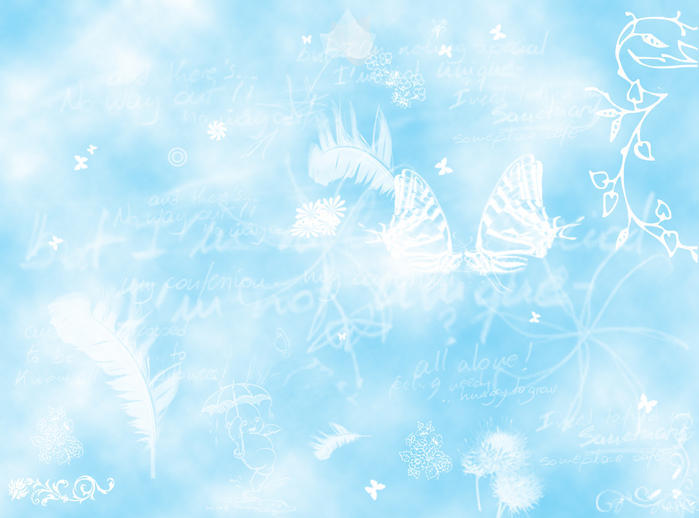 Урок прошел удачно.
       Я доволен собой!

  Мне было трудно, но я  cправлялся с заданиями.
    Я вполне доволен собой!

     Мне было очень трудно.
     Мне нужна помощь!